Geropsychology Specialty Council
Michelle Mlinac PsyD ABPP
August 13, 2022
Geropsychology Specialty Council Members
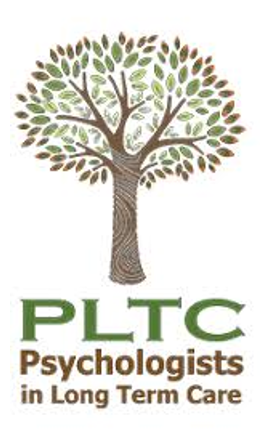 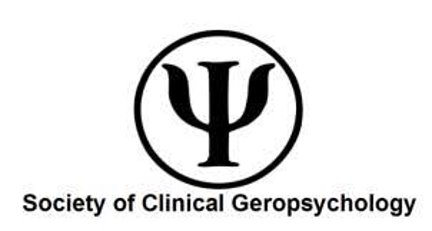 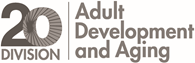 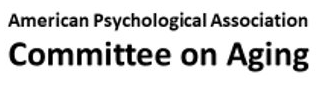 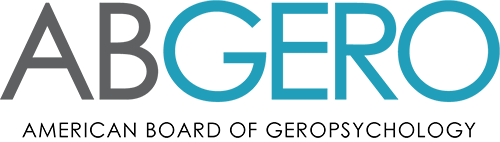 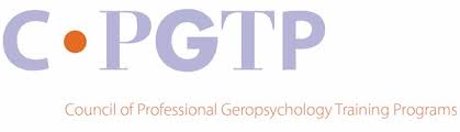 [Speaker Notes: 4:02
BECKY 
We’d like to thank the gerontology and geropsychology organizations for their support of this conference and for their important work in promoting geropsychology at all levels.]
Co-Chairs
Michelle Mlinac PsyD ABPP, Past-Chair, CoPGTP
Latrice Vinson PhD, Director, Aging Portfolio, PI, APA
Student Representative 
Gerontological Society Pres (Dr Peter Lichtenberg) also joins as able (informal)
Monthly meetings – zoom, recorded
Geropsychology Specialty Council
Current Council Aims
Building Bridges Conference
Building Bridges Conference | Clinical Geropsychology
Generating Resources for Geropsychology Education
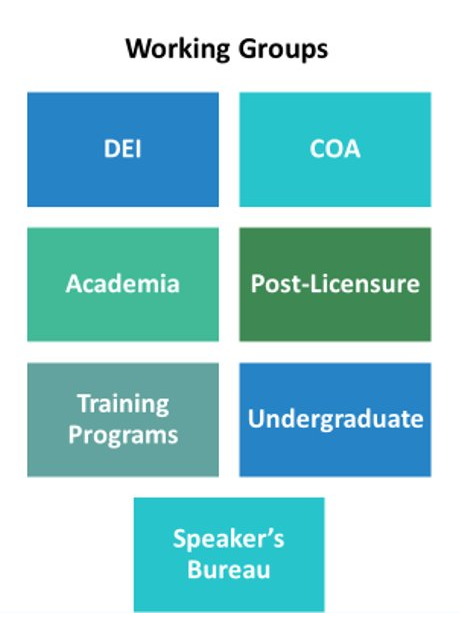 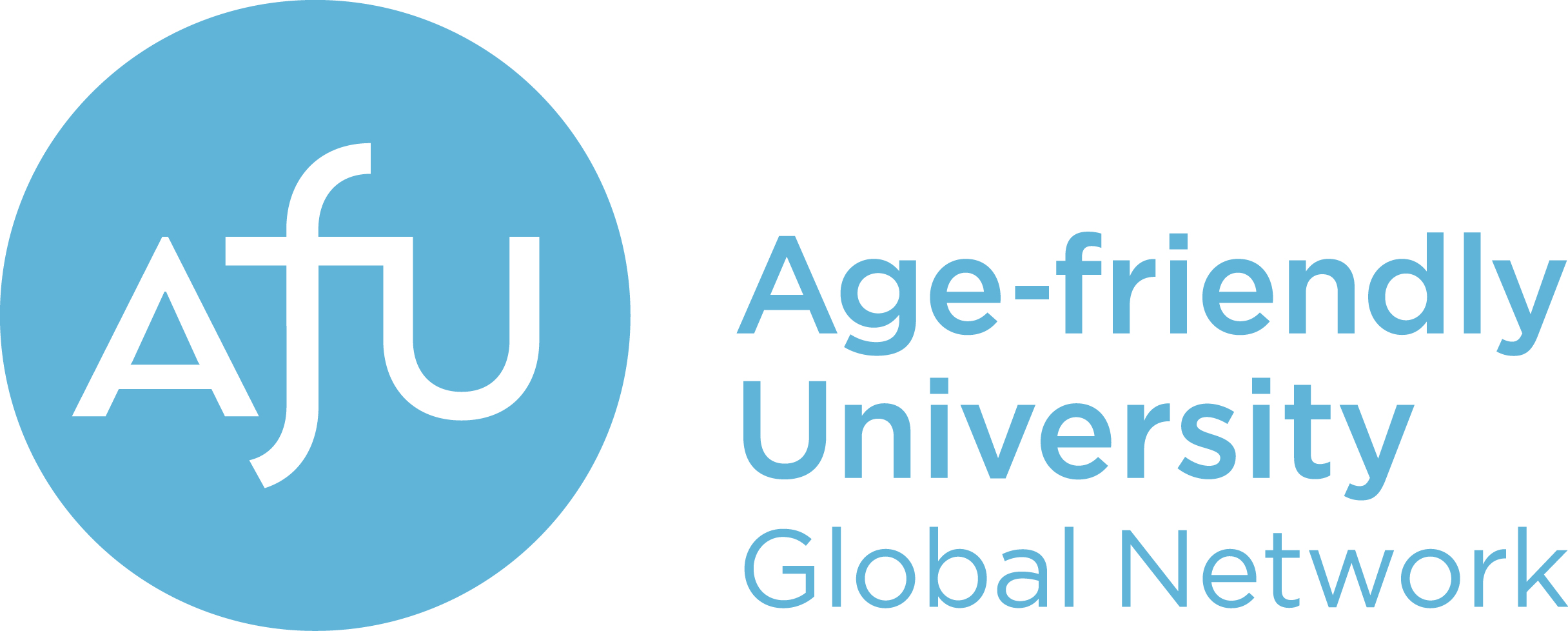 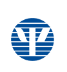 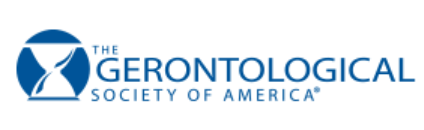 Teaching Tips on Advancing Age Inclusivity in Psychology
Using the Lens of Aging to Put Age-Friendly Principles into Practice at APA (apadivisions.org)